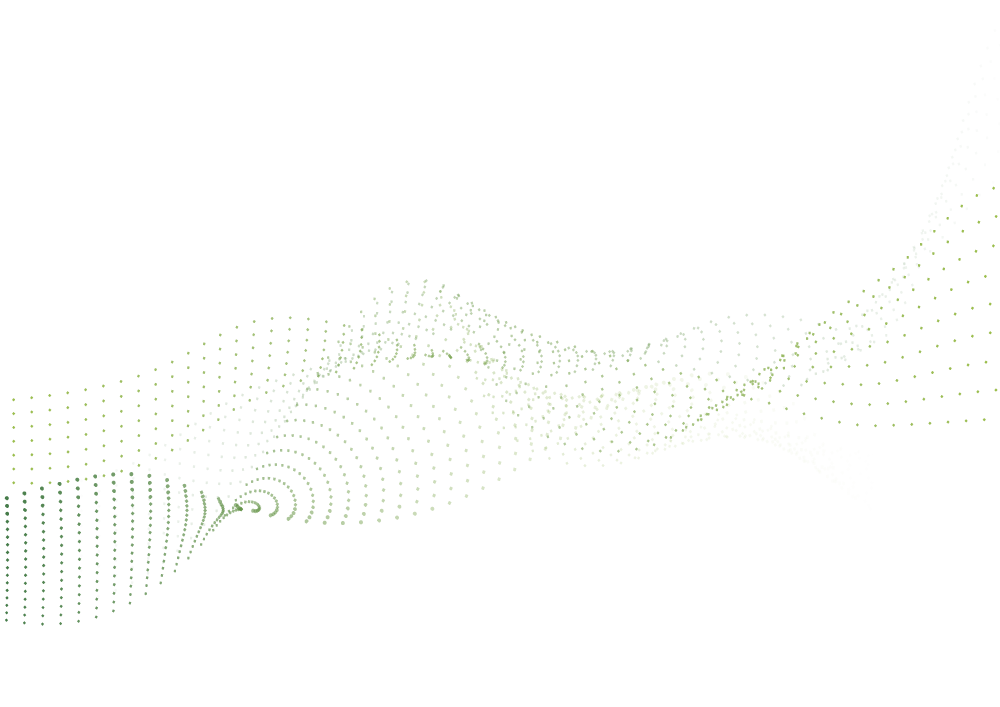 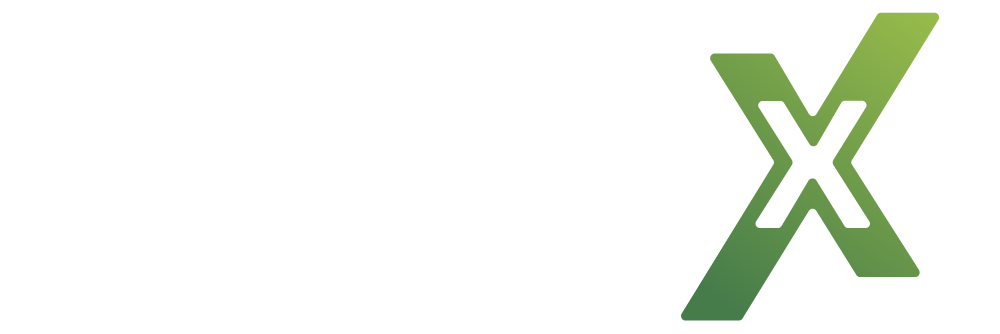 Managing customer contact intelligently
The history of Miralix
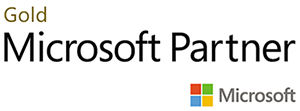 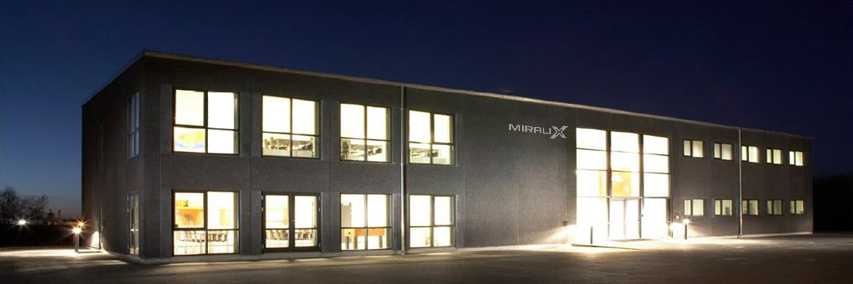 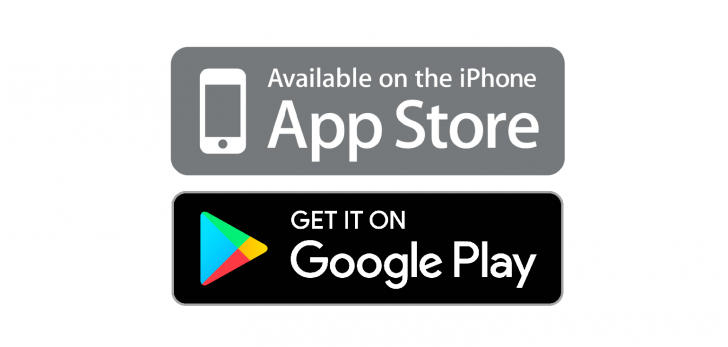 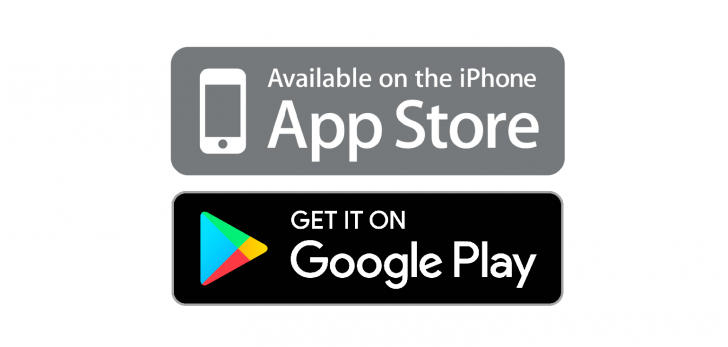 Self-developed software based on our customers’ needs
+23 years of experience with communications solutions
Independent of operators
Excellent customer service
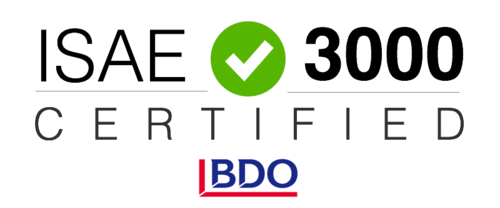 Locations
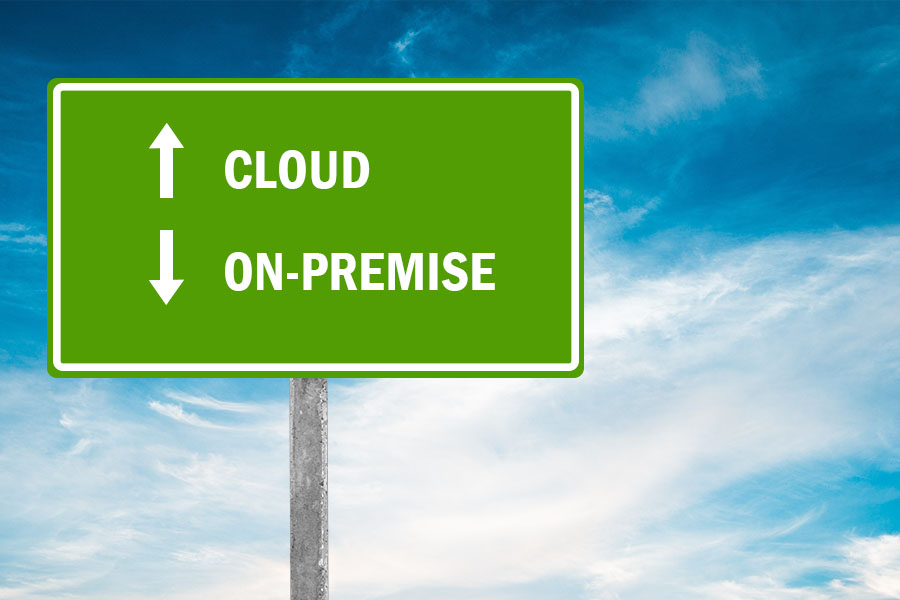 Solution types
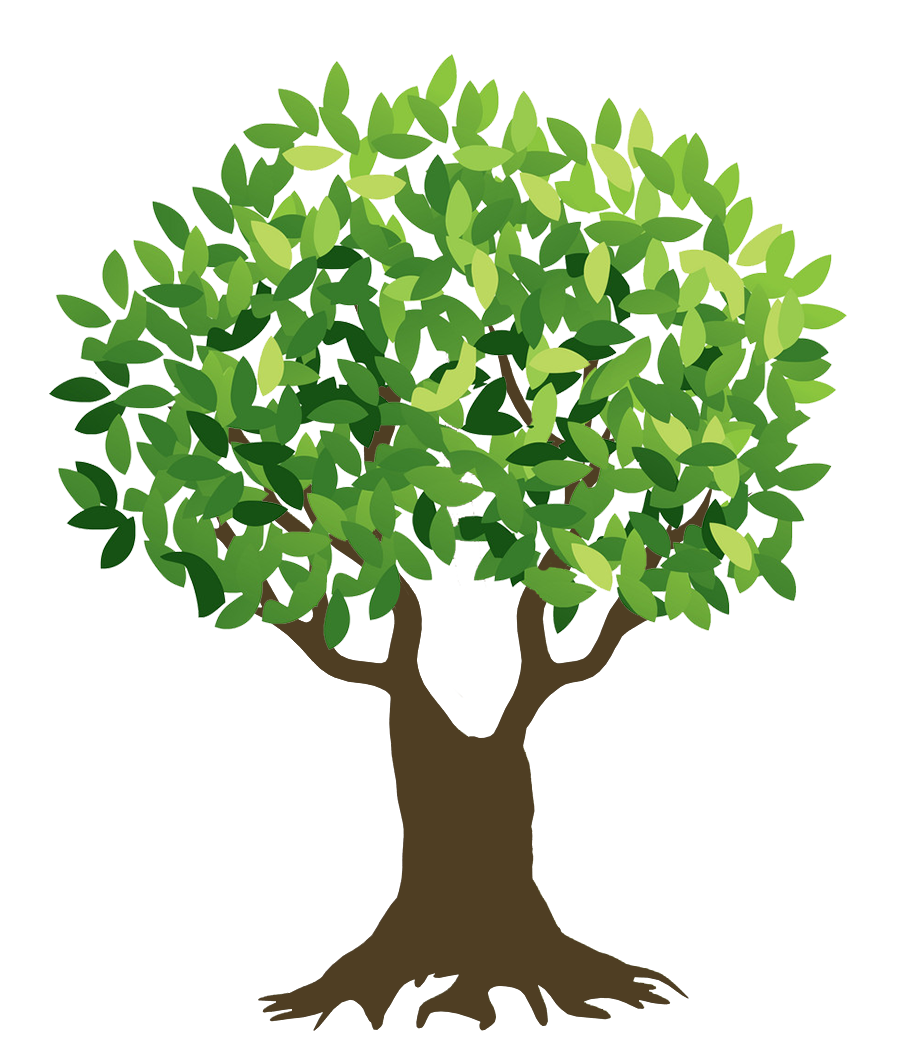 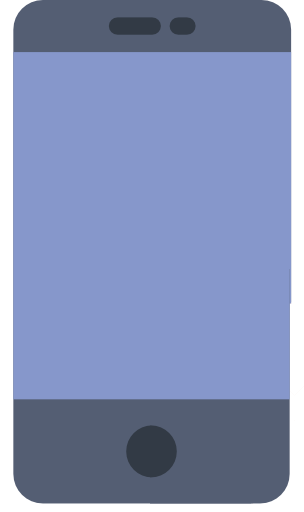 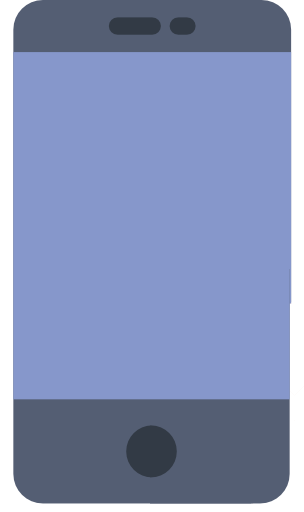 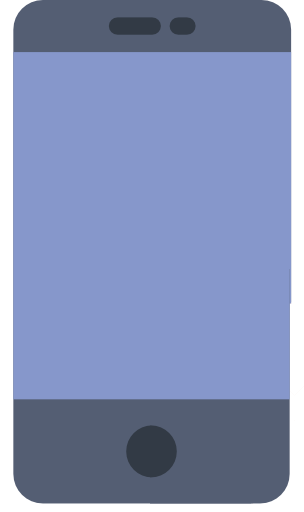 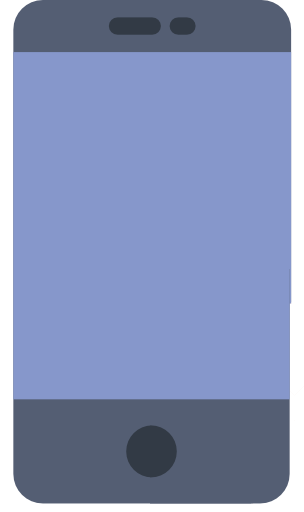 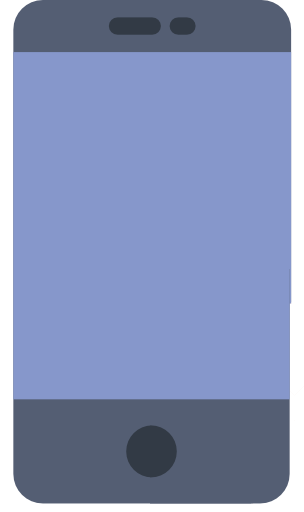 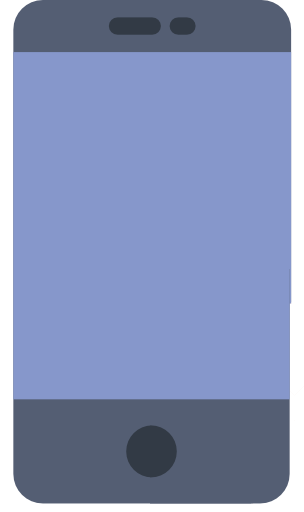 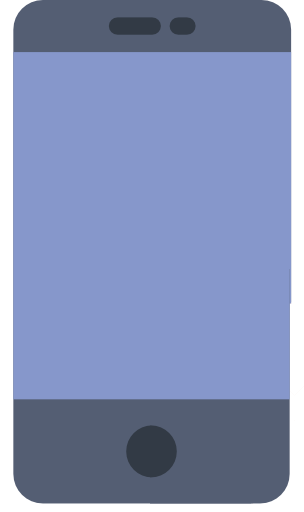 The full contact centre solution:
+ Call transferring
+ Phone queues
+ Colleagues’ availability
+ Today’s service level 
+ ‘Last spoken to’
+ Hot items
+ Call back


Receive calls via:  
Mobile phone
Desk phone
Softphone
Extra functionality
+ File sharing
+ Chat
+ Video meetings


Receive calls via:  
Mobile phone
Desk phone
Softphone
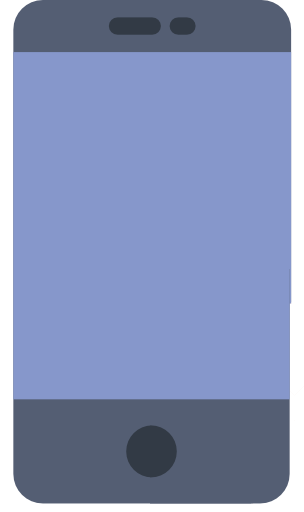 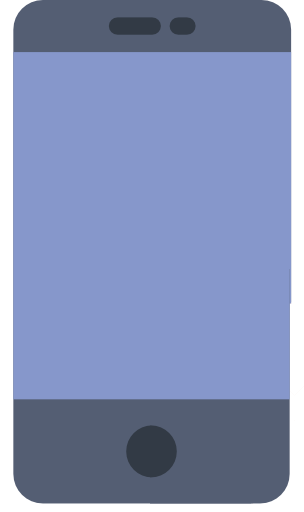 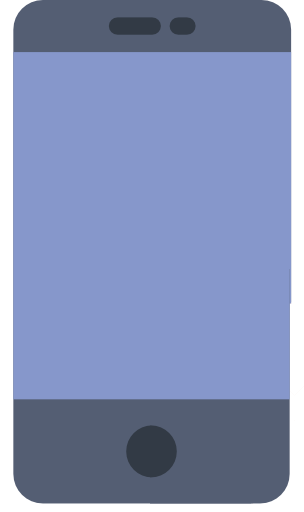 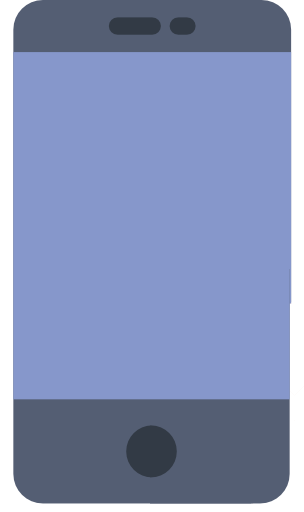 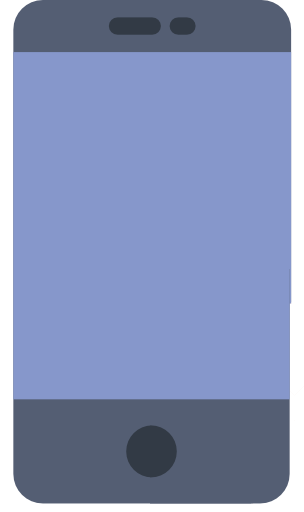 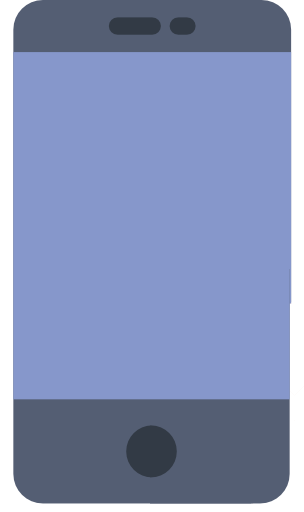 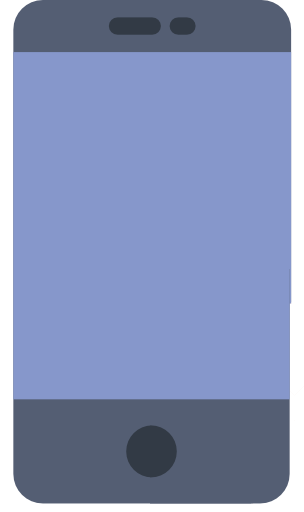 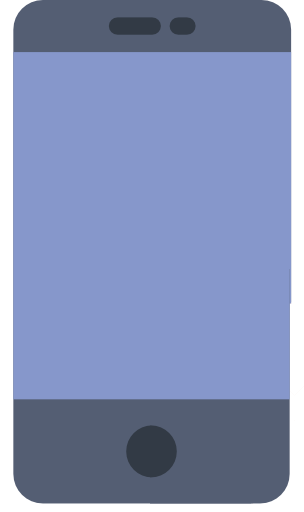 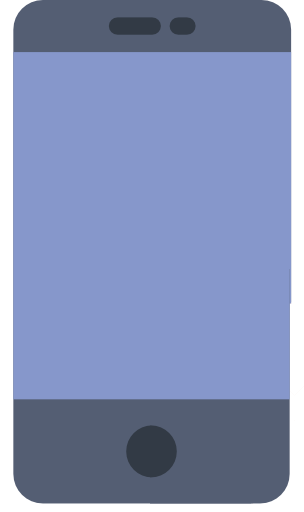 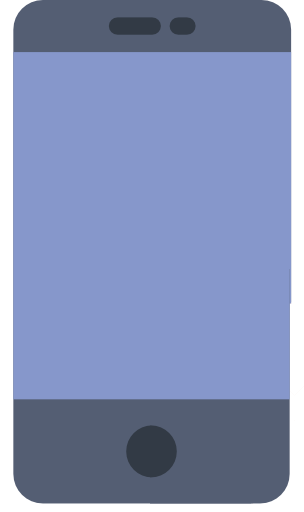 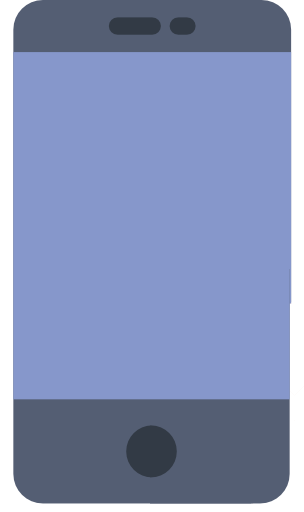 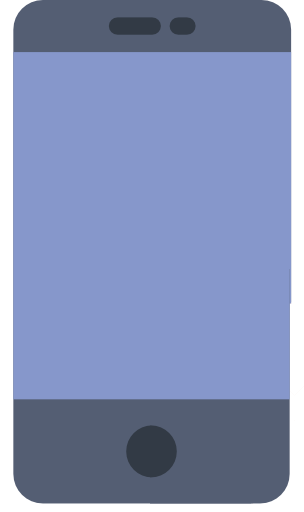 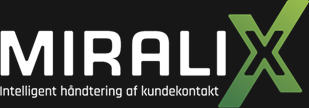 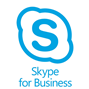 Softphone / IP
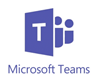 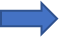 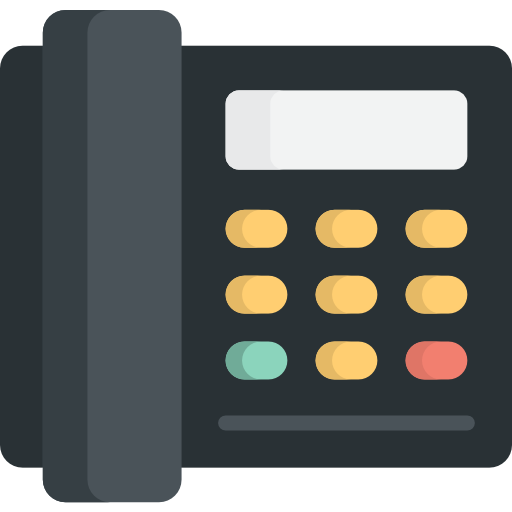 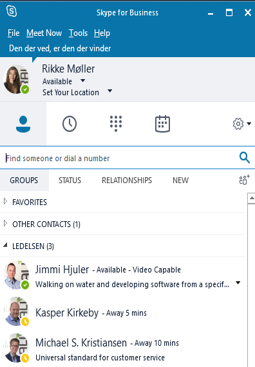 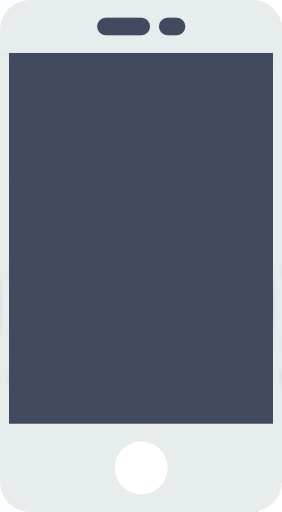 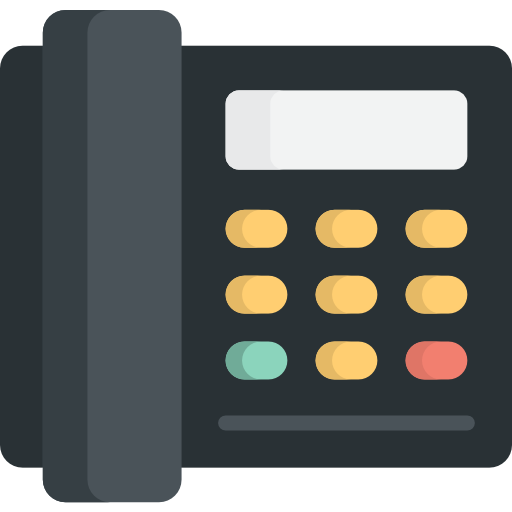 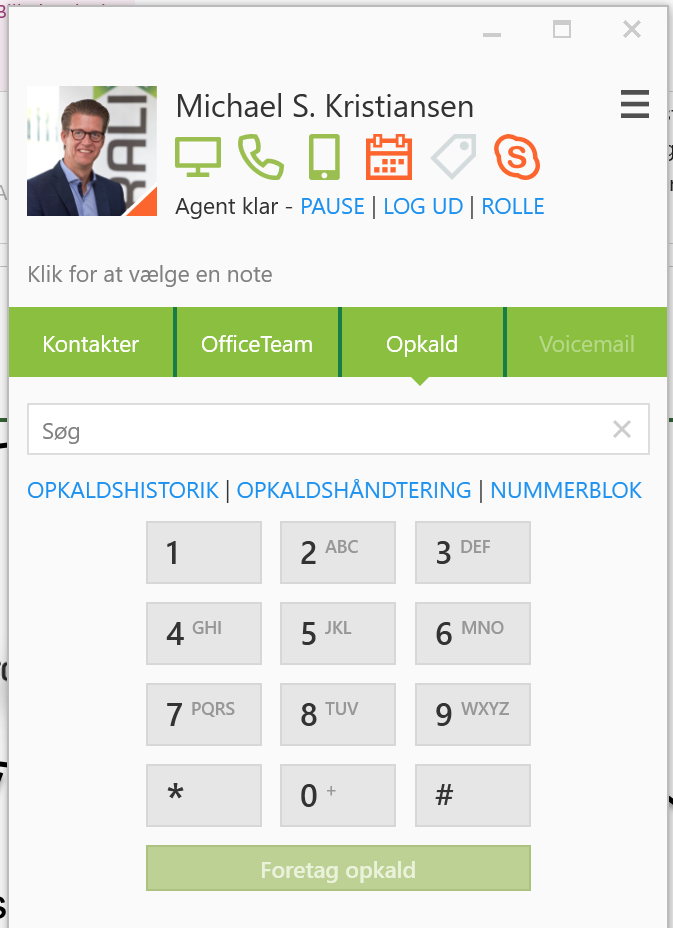 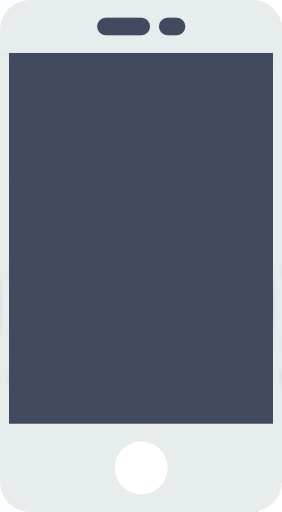 Reports / Business intelligence
User tools
Miralix Attendant Console
Miralix OfficeClient Agent
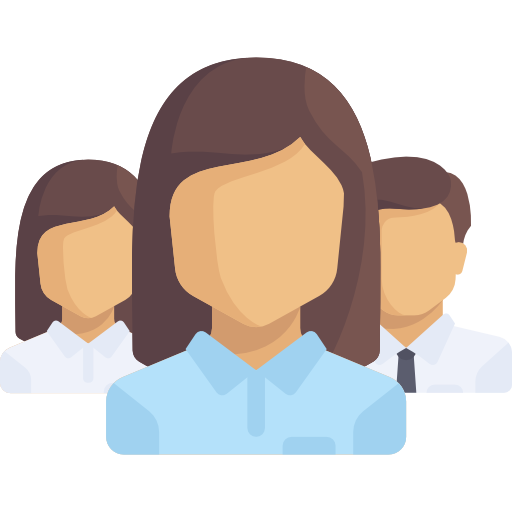 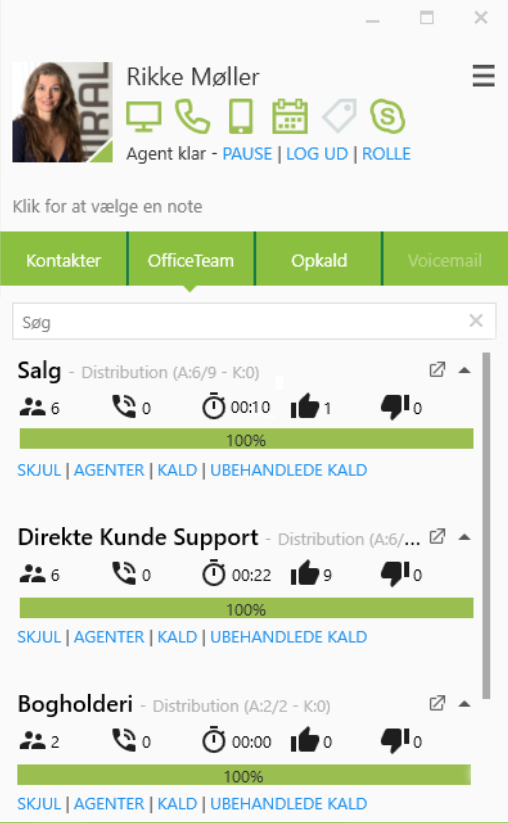 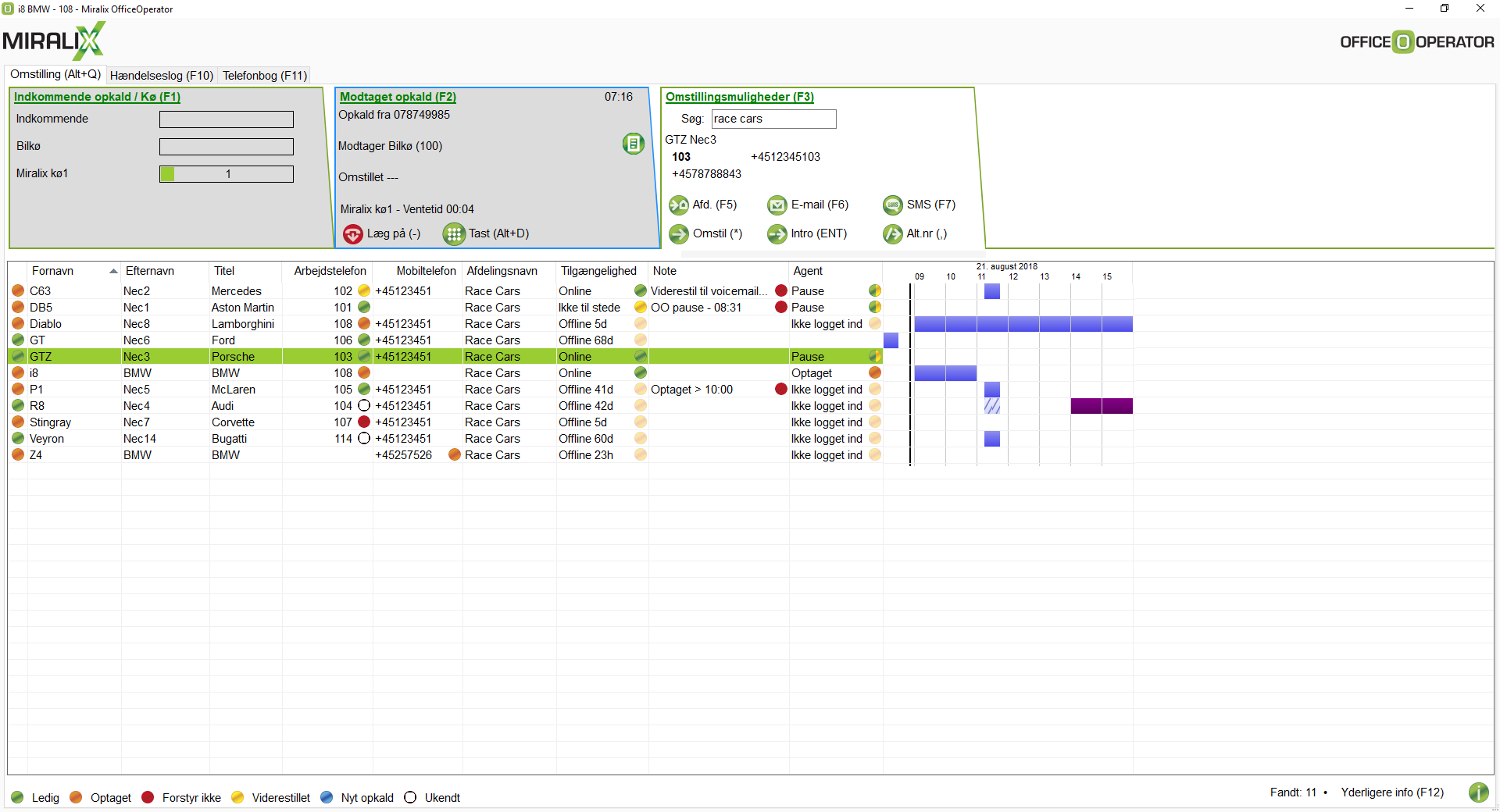 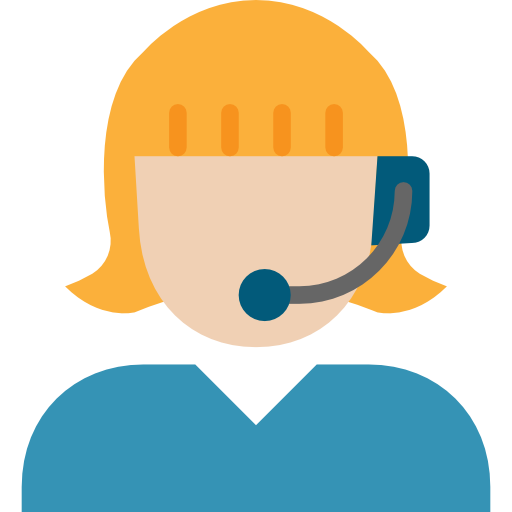 Miralix InShare
Miralix Supervisor Access
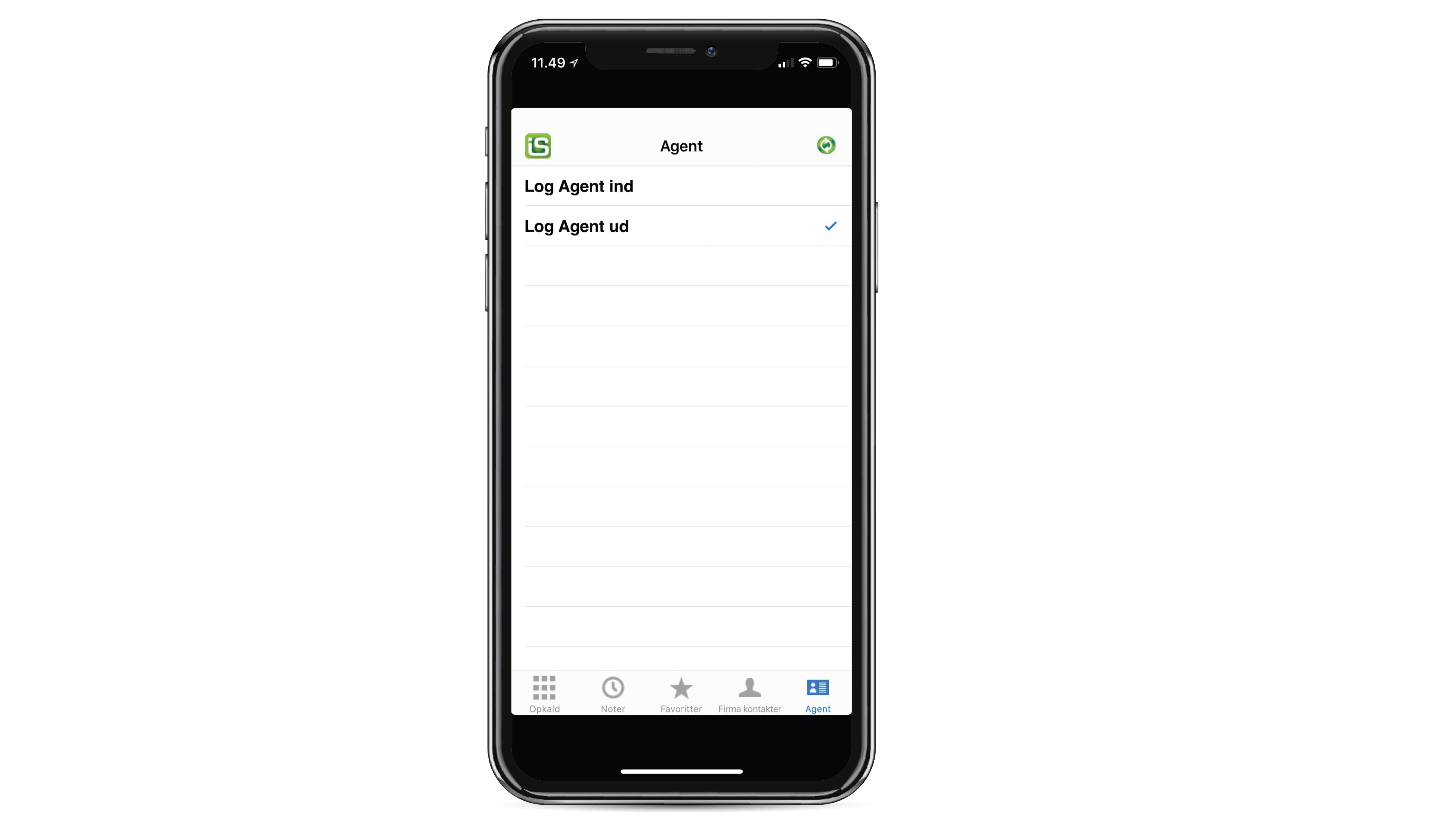 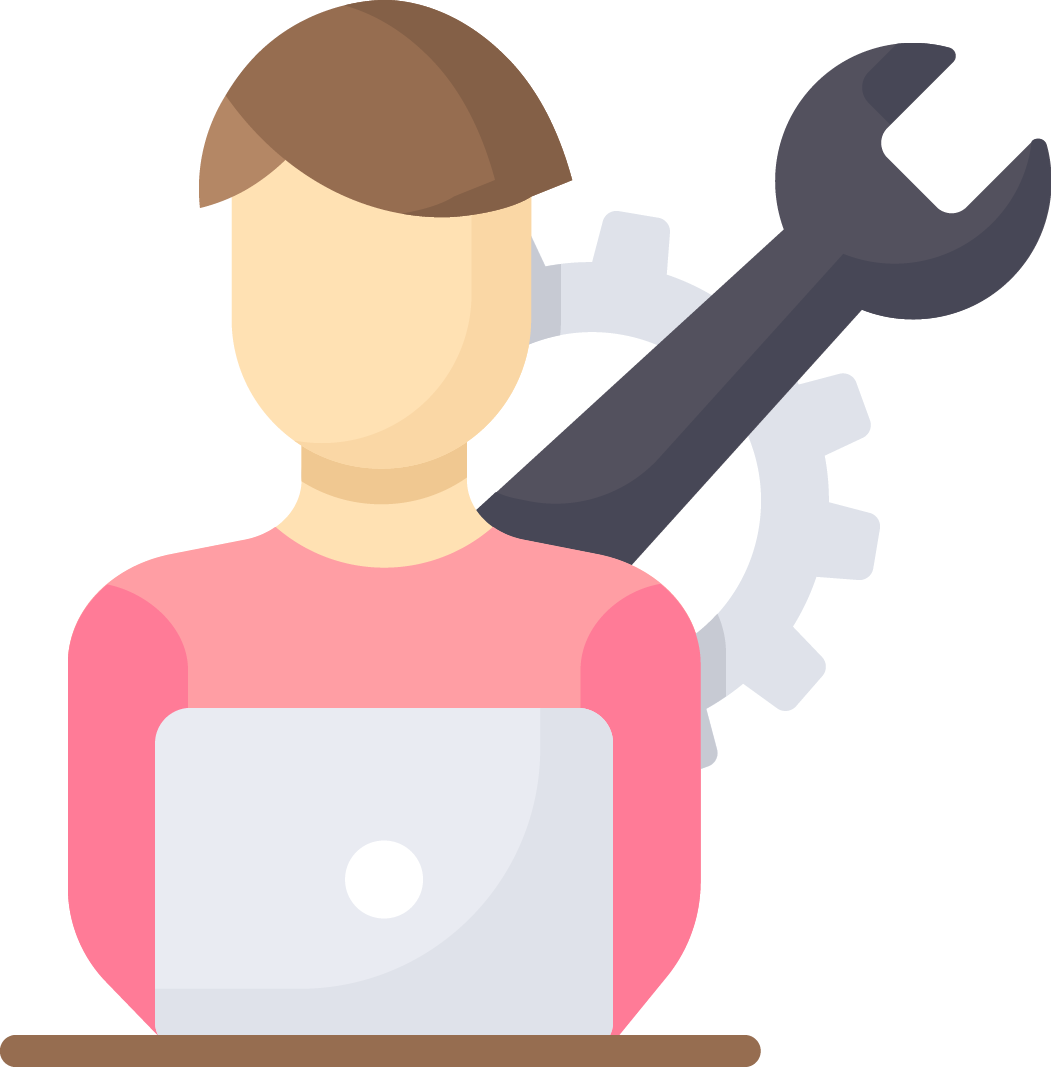 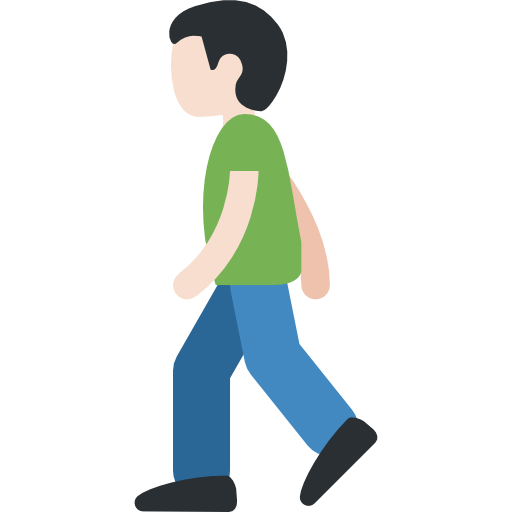 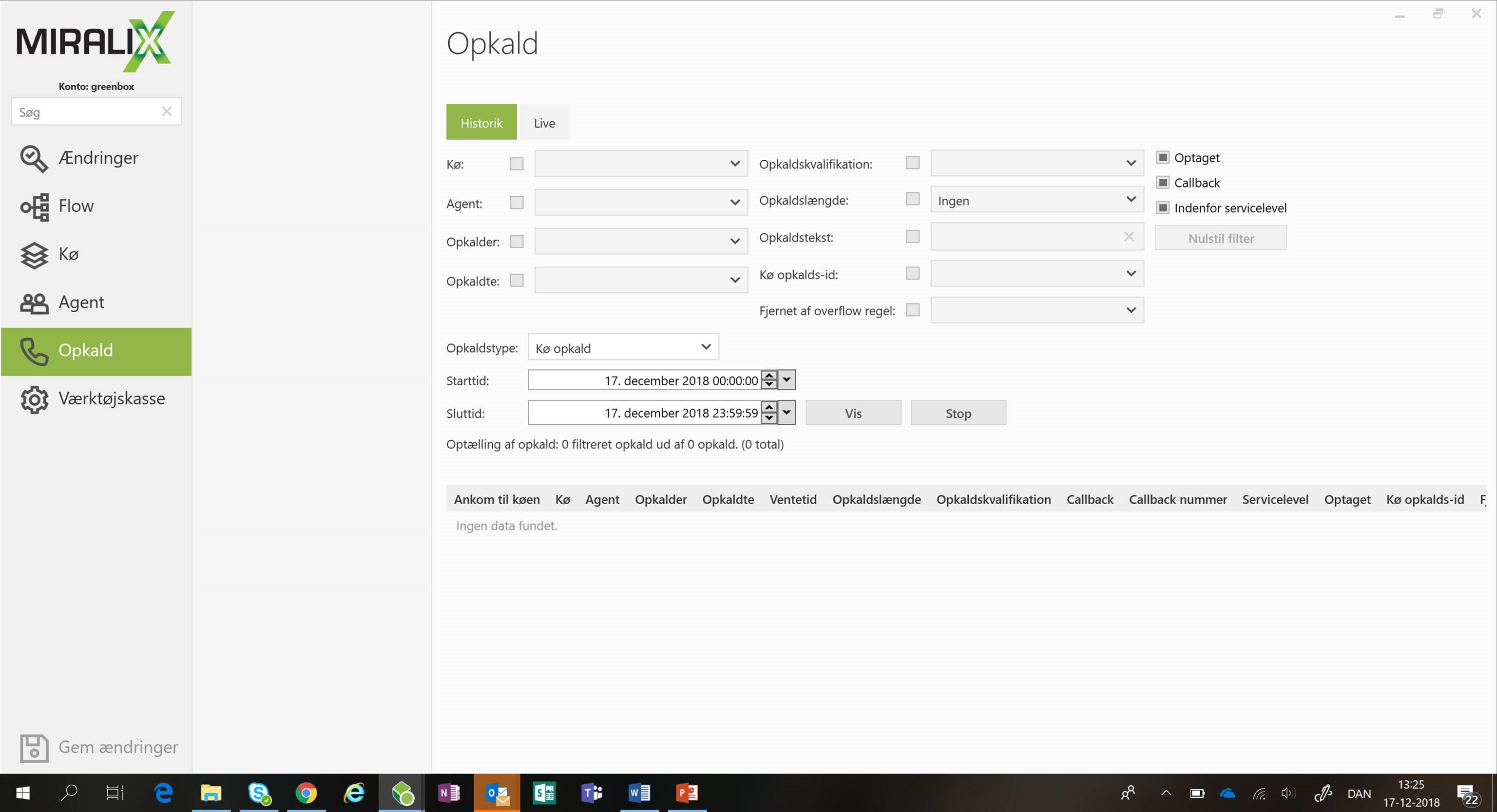 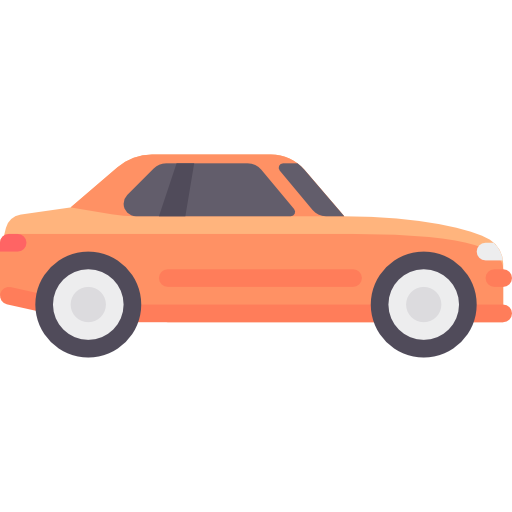 Statistics and reports
Call distribution in View		  Workload in View		               Wallboard
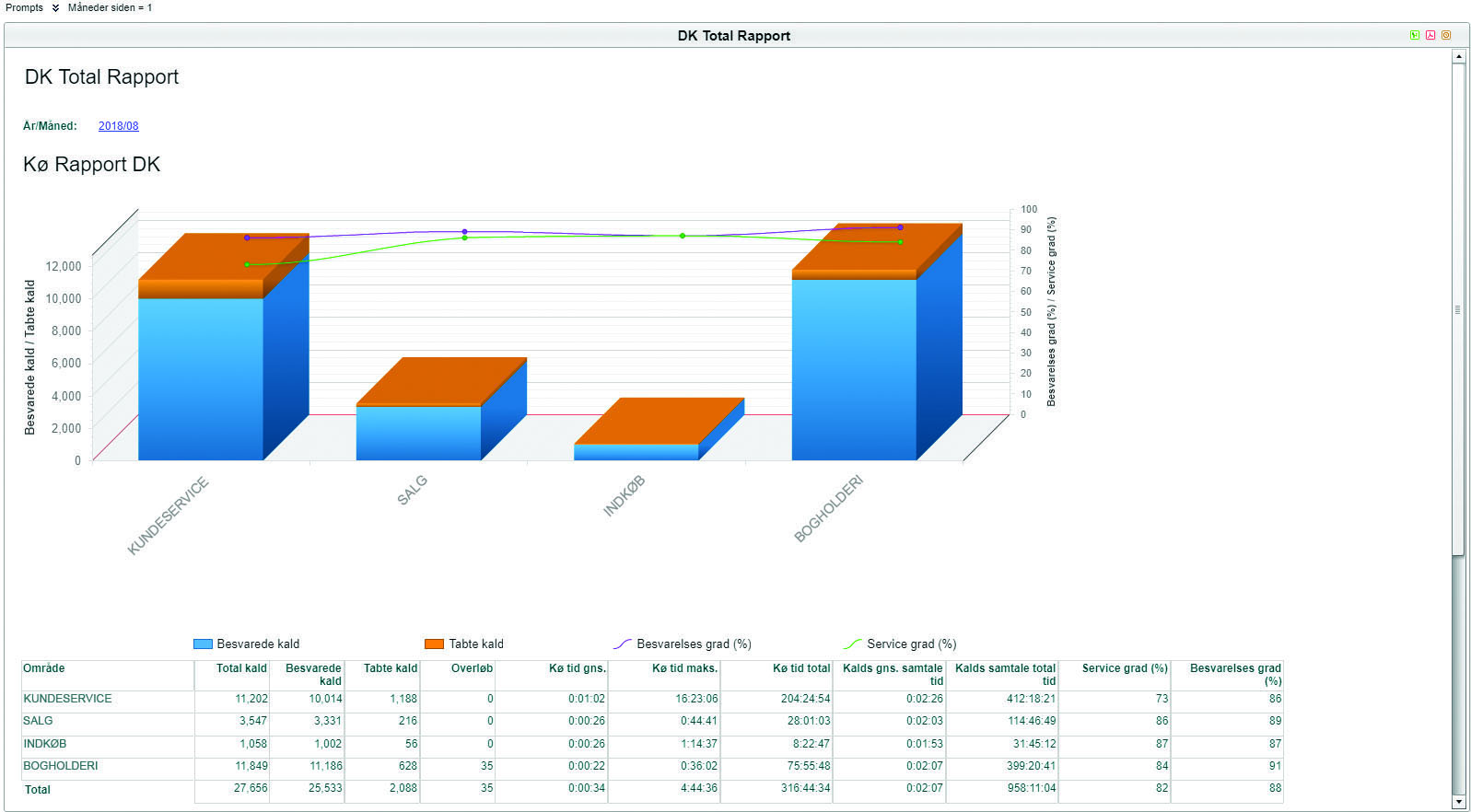 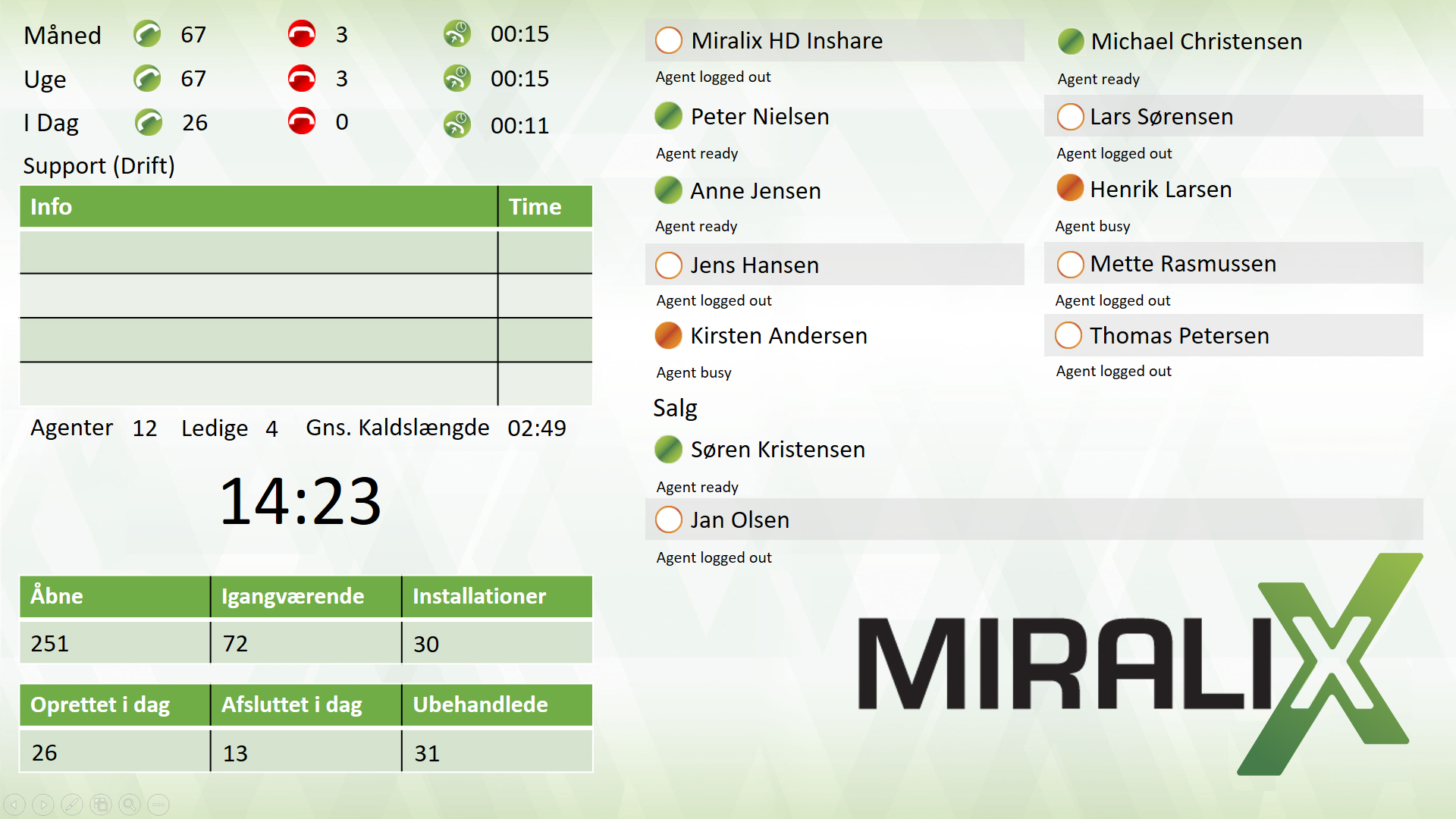 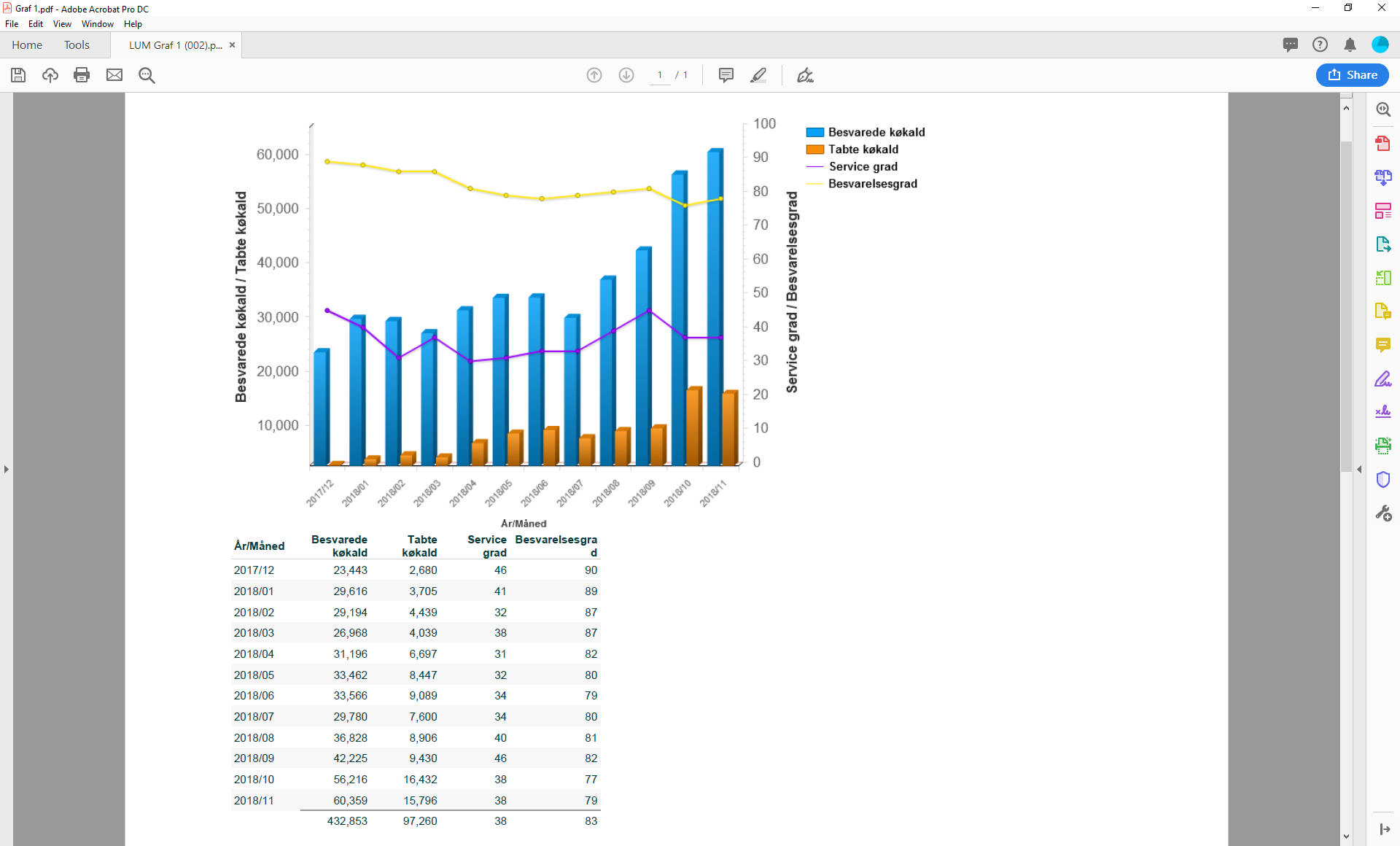 Project management
Holistic approach: 360° focus on the project
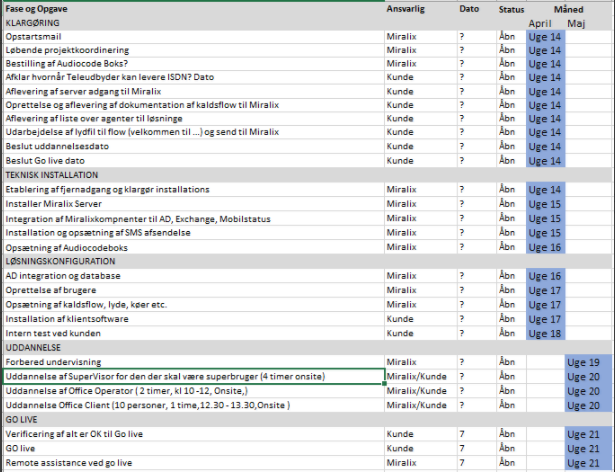 Service excellence
We offer project management, training and early life support as extra services.
We gather feedback and requests for development through customer events
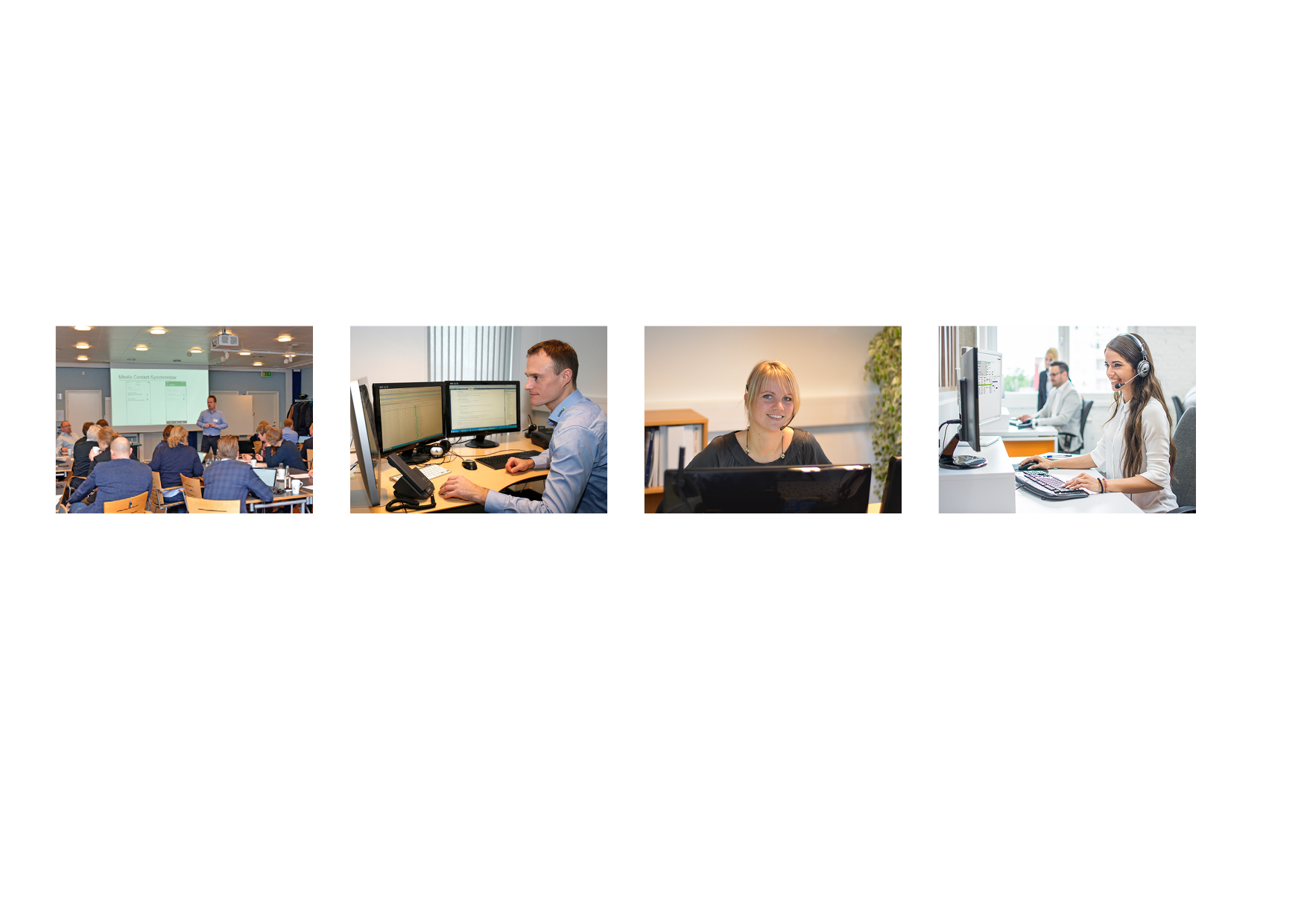 We develop all our software in cooperation with our customers and with focus on what adds value to their businesses.
Our helpdesk, which offers English and Danish support, is available 24/7.